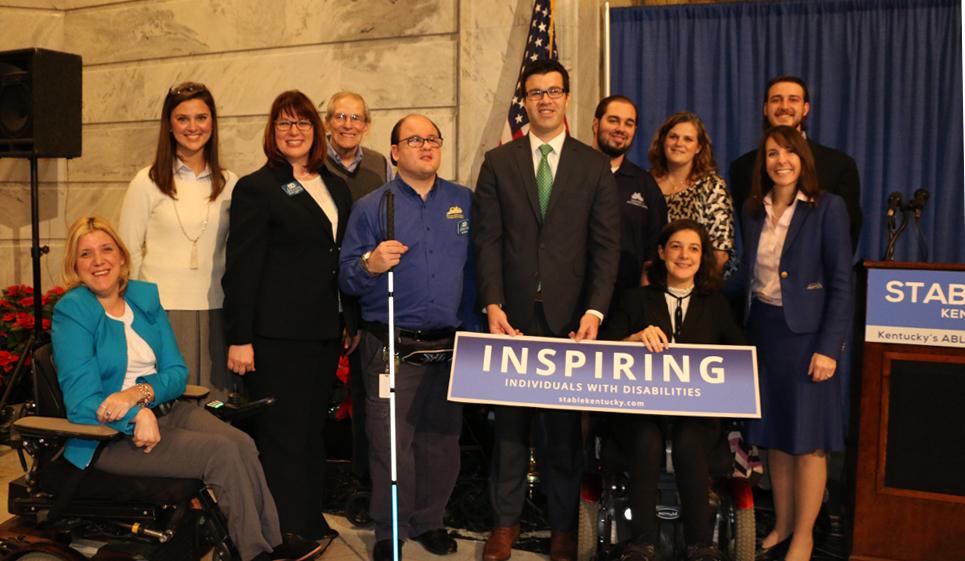 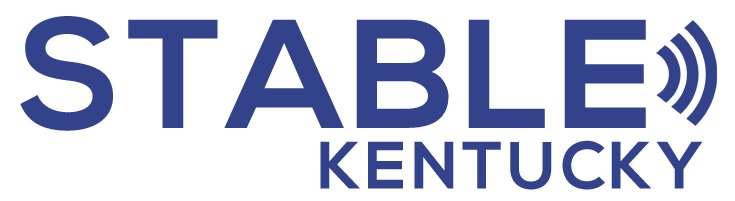 WHAT IS ABLE?
The Achieving a Better Life Experience (ABLE) Act of 2014 created savings and investment 
accounts for individuals with disabilities
Save money without impacting eligibility for certain means-tested benefits
SSI
Medicaid
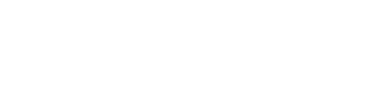 WHAT IS ABLE?
ABLE accounts have hybrid functionality
529 College Savings
Special Needs Trust
Checking Account
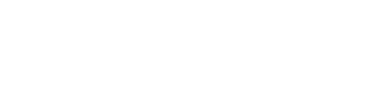 [Speaker Notes: No change to content]
WHAT IS STABLE Kentucky?
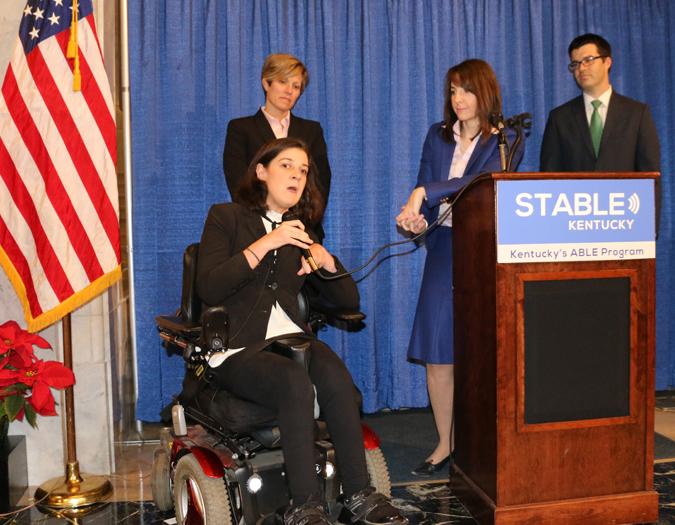 Kentucky’s ABLE plan
Administered by the Kentucky Treasurer’s Office
Launched December 13, 2016
Offered to Kentucky residents through the Ohio STABLE Account Program
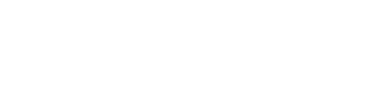 BENEFITS OF STABLE ACCOUNTS
FINANCIAL INDEPENDENCE
OWNERSHIP
TAX BENEFITS
May qualify for multiple tax benefits
each year
Account is owned by the individual living 
with the disability
Eliminate spend-down and increase the amount of short-term and / or 
long-term savings
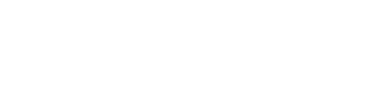 ELIGIBILITY
To see who qualifies for STABLE Account,
take our eligibility quiz at stablekentucky.com
An individual living with a disability
that occurred prior to age 26
PLUS ONE OF THE FOLLOWING:
Eligible to receive SSI or SSDI due to disability; or

Condition listed on SSA’s “List of Compassionate Allowances Conditions”; or

Self-certification
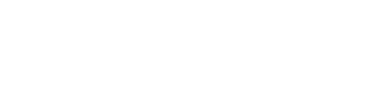 WHAT IS 
SELF-CERTIFICATION?
Need diagnosis of a physical or mental impairment that causes “marked and severe functional limitations”
Condition has lasted or is expected to last for at least 1 year
Do not need to send in written diagnosis, but must have on hand
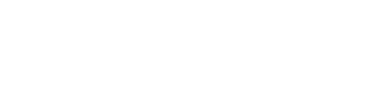 ENROLLMENT
Free online enrollment at stablekentucky.com
Quick & easy process
$25 minimum opening deposit
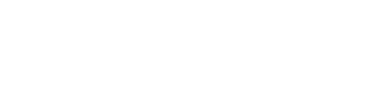 ENROLLMENT   Can be completed by:
Authorized Legal Representative (ALR) 
Agent under a Power of Attorney
Conservator / Legal Guardian
Spouse
Parent
Sibling
Grandparent
Social Security Representative Payee 
… in that order, and that there is no other willing and able person with a higher priority as listed above to establish the ABLE account.
Individual 
with a disability (Accountholder)
OR
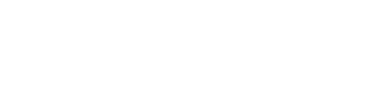 FUNDING YOUR ACCOUNT
Payroll 
Direct Deposit
EFT
(Electronic Funds Transfer)
Check
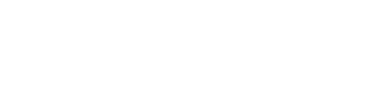 [Speaker Notes: No change to content]
Payroll Direct Deposit For Employees 
with Disabilities and Their Families
EMPOWERMENT
Benefits for Your Employees

Employees living with disabilities can now save more money while keeping public benefits
Easily set up payroll deduction for themselves or family members living with disabilities 
Diverse savings and investment opportunities through STABLE Account
INCLUSION
Benefits for Your Company

Adds a no-cost benefit for your company and employees
Provides every employee the opportunity to save and invest in their future
Promotes inclusion and brings financial parity to your workforce
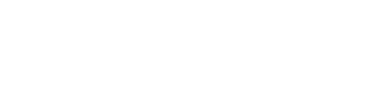 FUNDING YOUR ACCOUNT
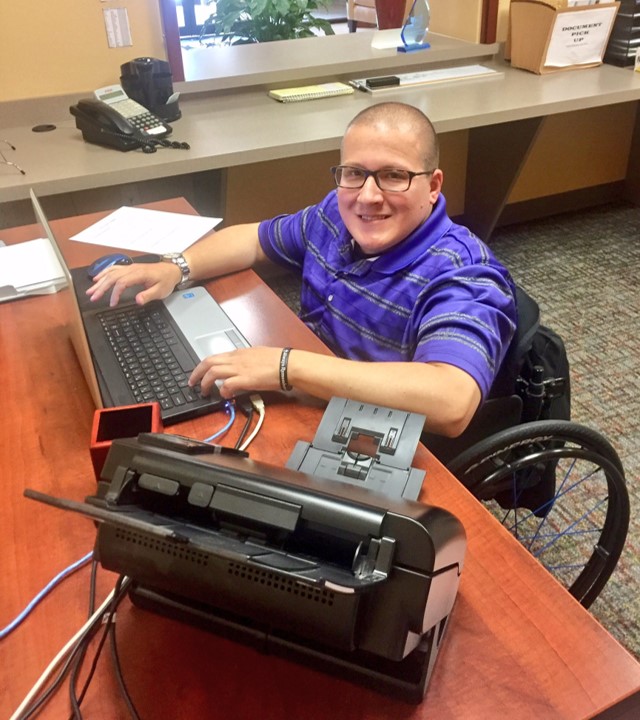 LIFETIME LIMIT
IF NOT EMPLOYED
IF EMPLOYED
$541,000 balance limit
$18,000 per year from all sources
Up to $32,580 per year
System automatically rejects excess contributions
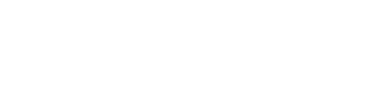 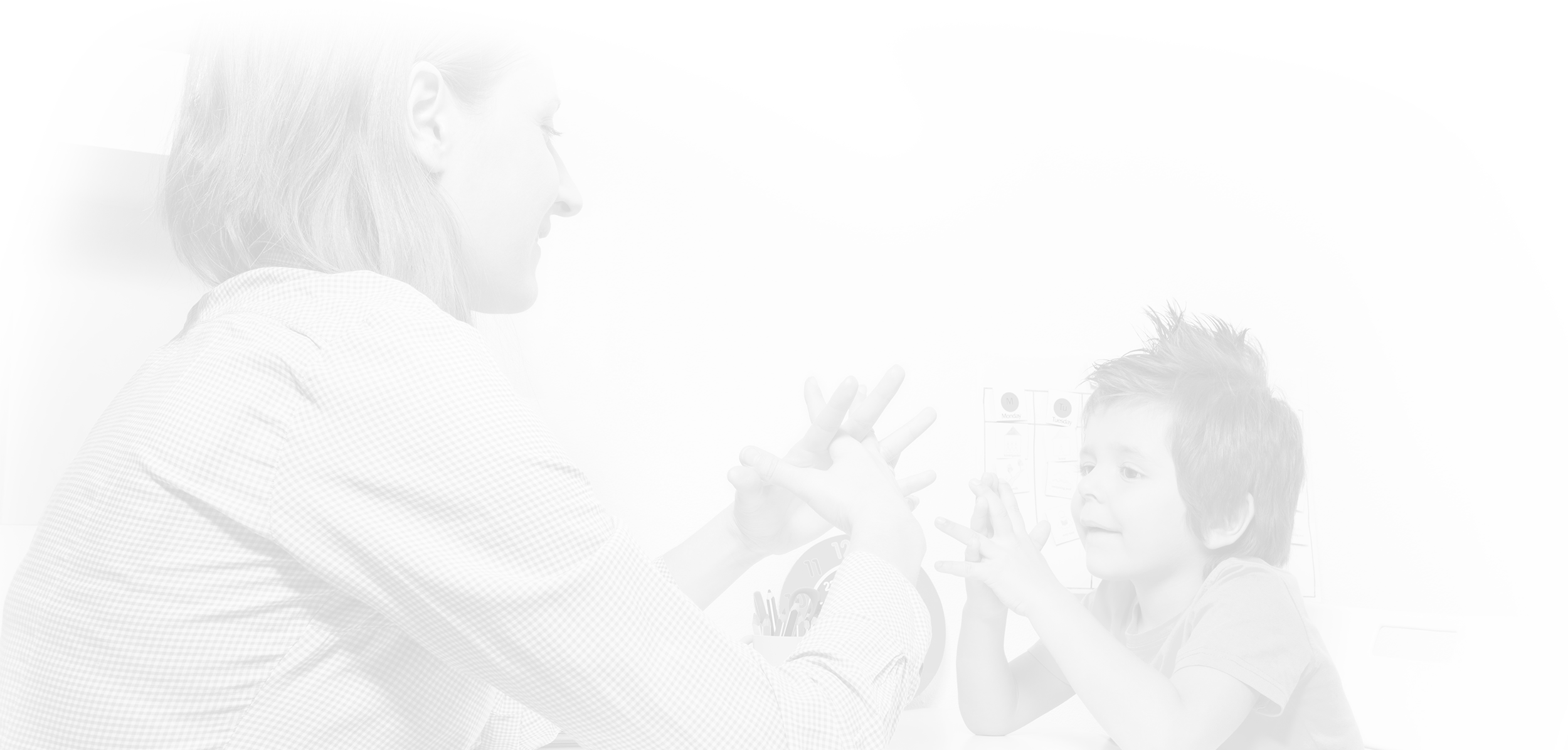 FUNDING YOUR ACCOUNT
IF NOT EMPLOYED
$18,000 per year from all sources
System automatically rejects excess contributions
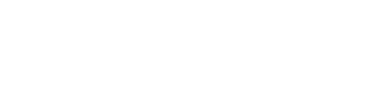 FUNDING YOUR ACCOUNT
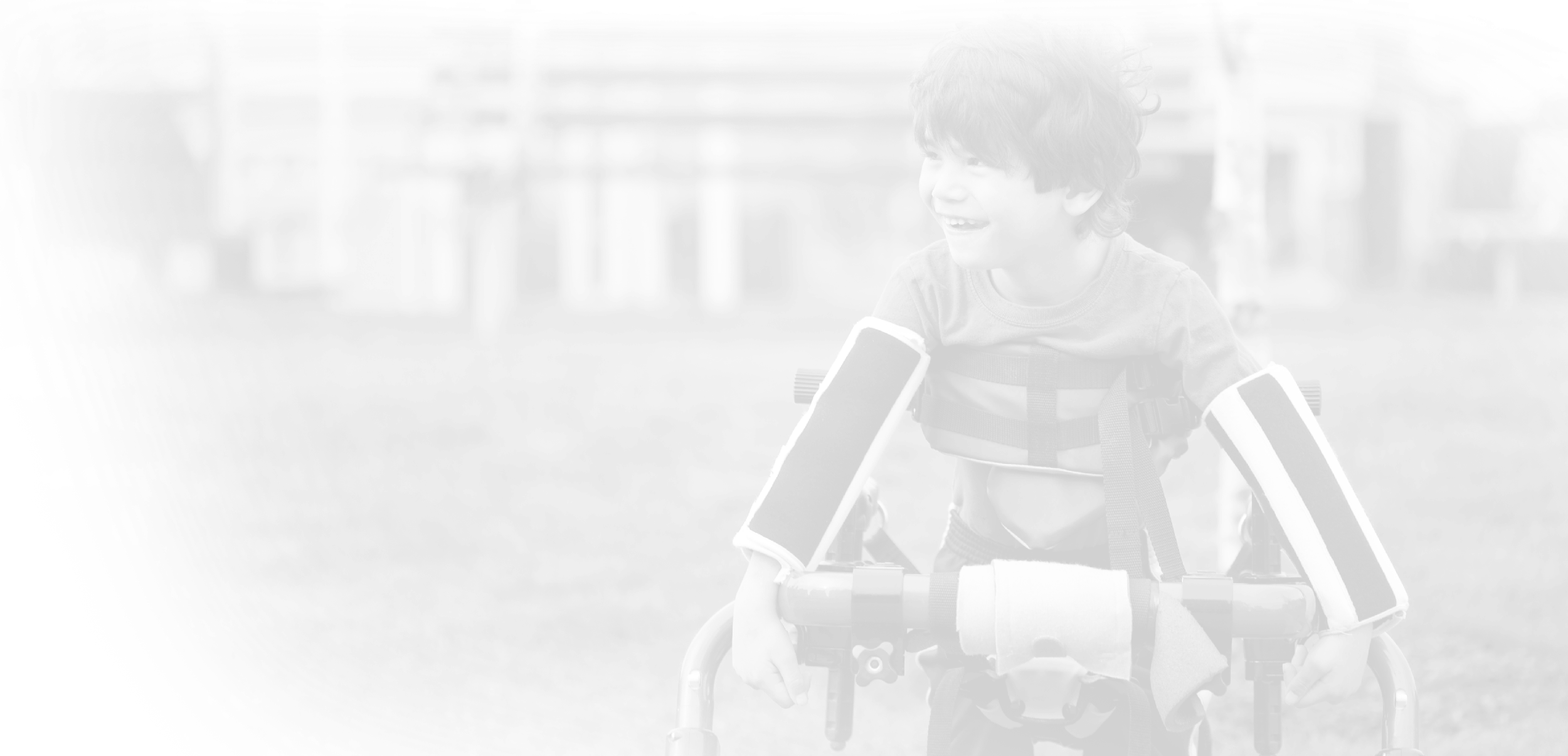 IF EMPLOYED
Up to $32,580 per year
$18,000 + wages up to an additional $14,580
System automatically rejects excess contributions
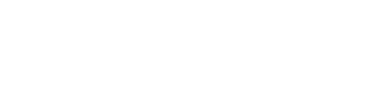 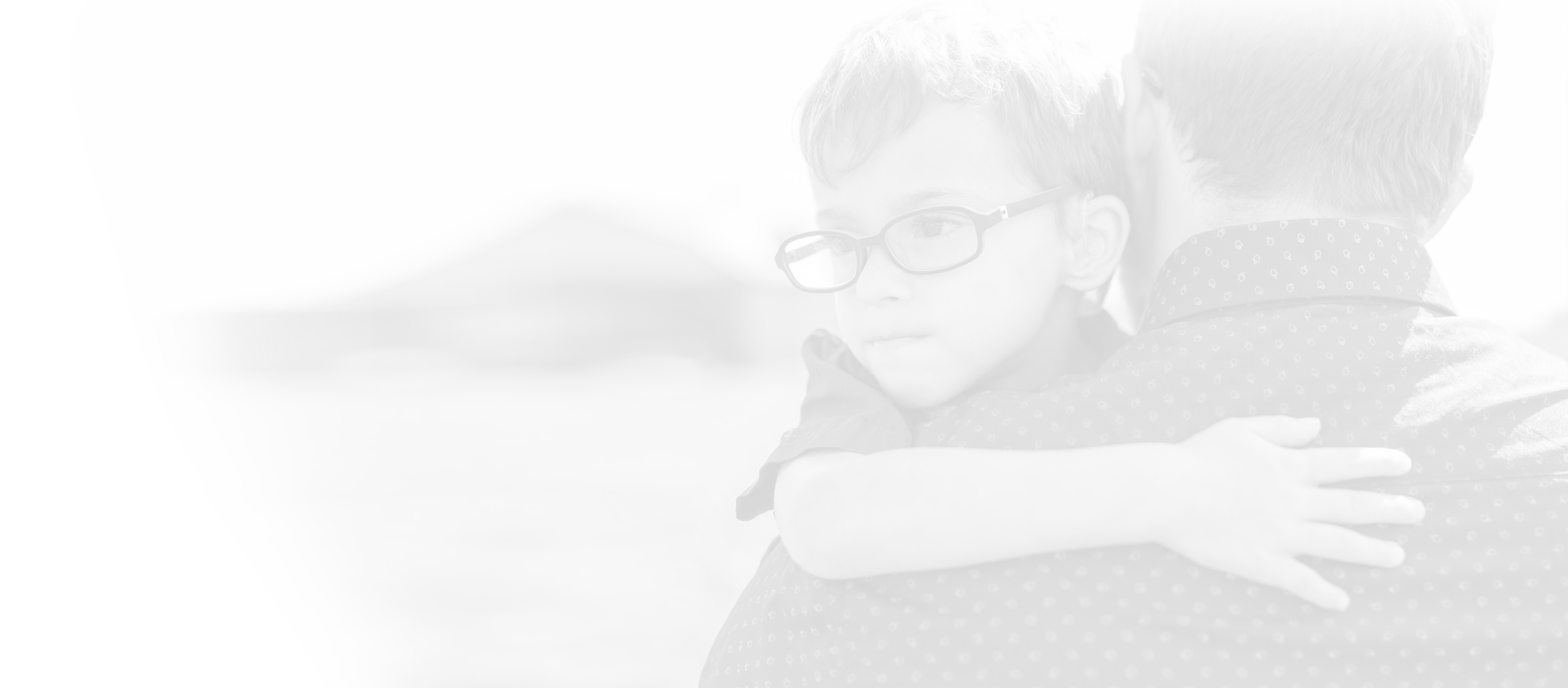 FUNDING YOUR ACCOUNT
LIFETIME LIMIT
$541,000 balance limit
System automatically rejects excess contributions
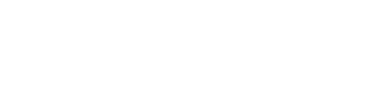 The Gifting Page allows anyone to give financial gifts...directly into the STABLE Account
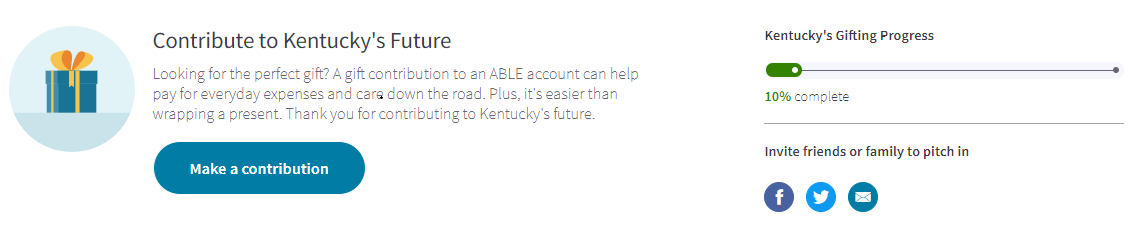 Contribute to Amy’s Future
Amy’s Gifting Progress
Looking for the perfect gift?  A gift contribution to an ABLE account can help pay for everyday expenses and care down the road.  Plus, it’s easier than wrapping a present.  Thank you for contributing to Amy’s future.
Does NOT count as a RESOURCE or INCOME
Choose From
INVESTMENT
OPTIONS
Four Vanguard mutual funds ranging from aggressive to conservative
One principal-protected FDIC-Insured option
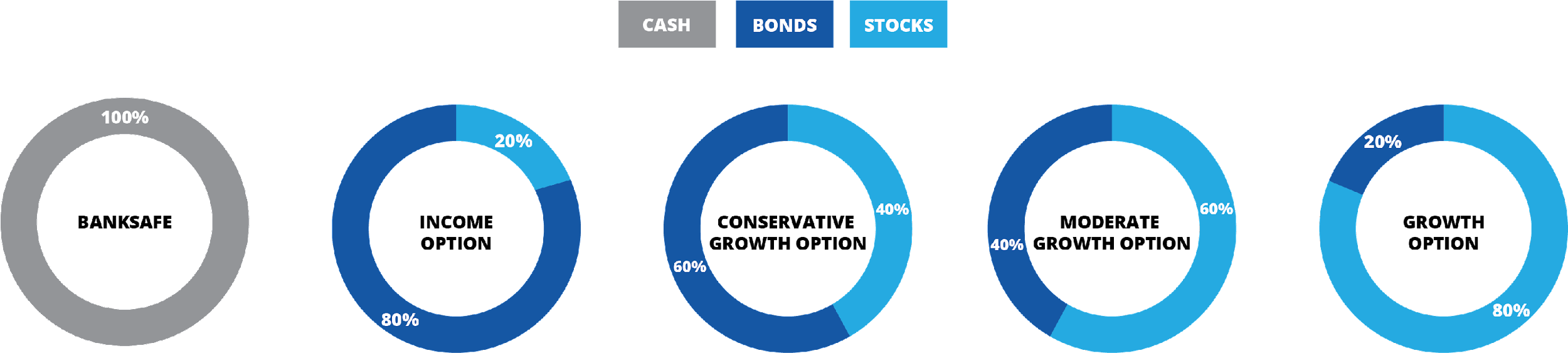 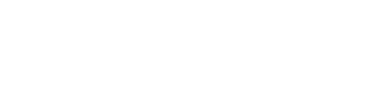 ACCOUNT COST
There is a minimal cost for owning a STABLE Account
Monthly Maintenance Fees
Asset-Based Fees
Kentucky Residents
$2.25 per month
($6.75 charged quarterly)
Kentucky Residents
Between 0.19% and 0.33%
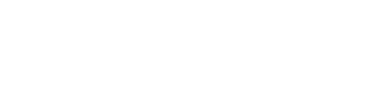 SPENDING
YOUR FUNDS
Withdrawals must be used on 
“Qualified Disability Expenses”
Must relate to the disability + help maintain or improve health, independence, or quality of life
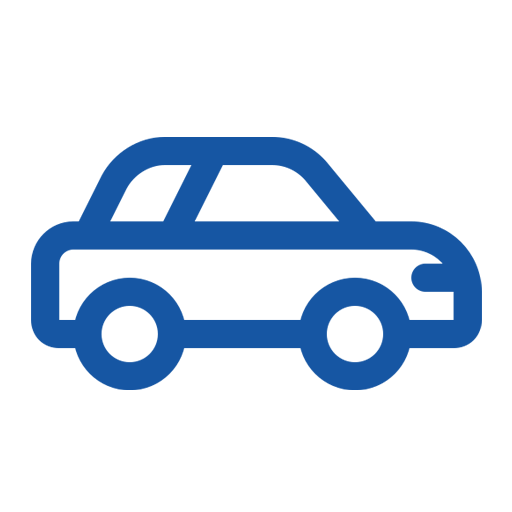 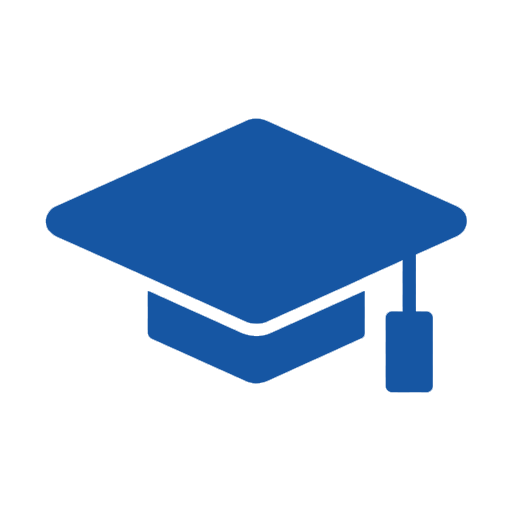 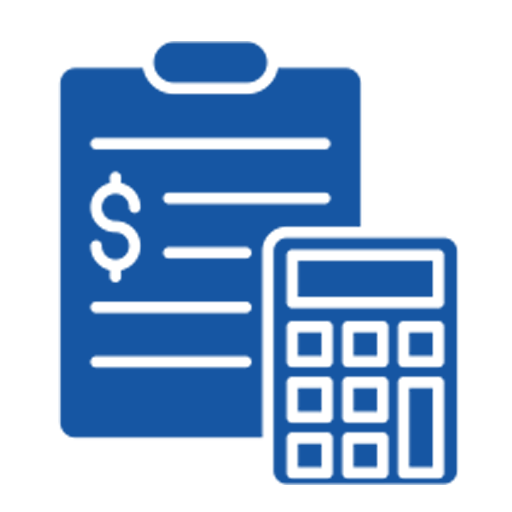 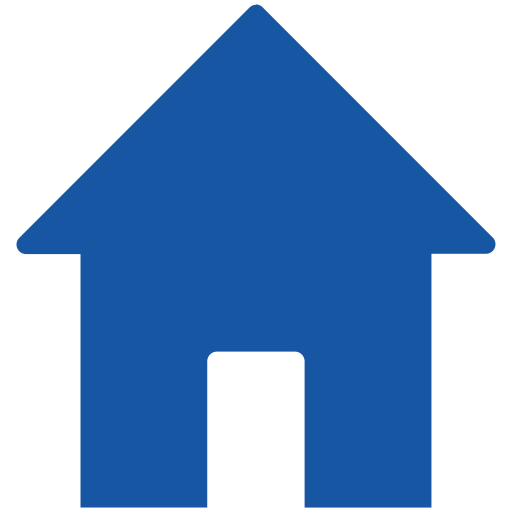 Basic Living Expenses
Housing & Rent
Transportation
Education
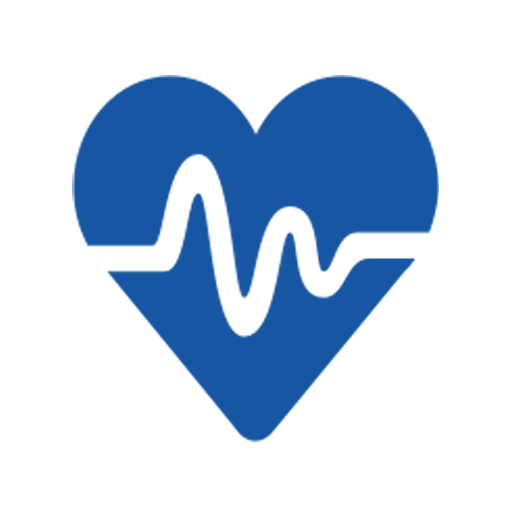 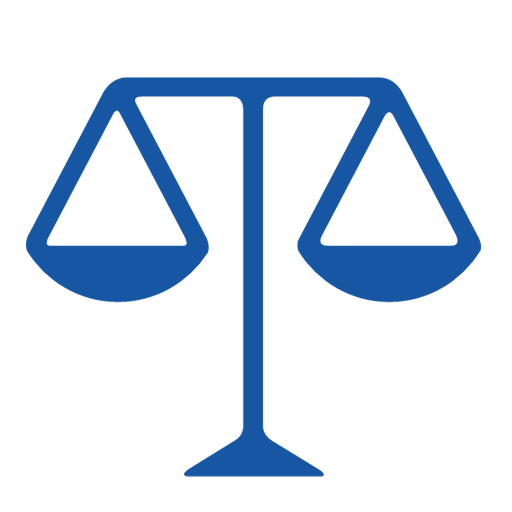 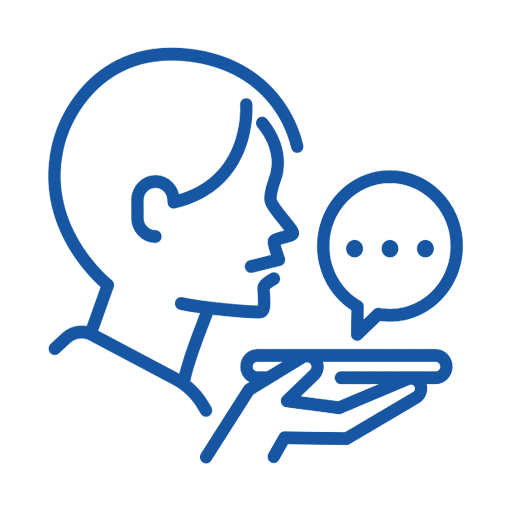 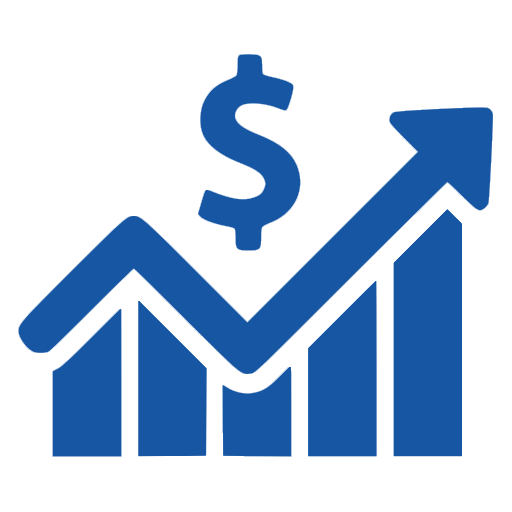 Assistive Technology
Legal Fees
Financial Management
Health & Wellness
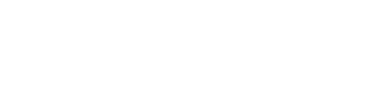 SPENDING FROM YOUR ACCOUNT
CHECKING & SAVINGS
THIRD-PARTY
THE STABLE VISA CARD
Transfer to personal 
checking or savings
Pay with a 
Third-Party Check
Transfer onto
STABLE Visa Card
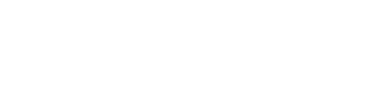 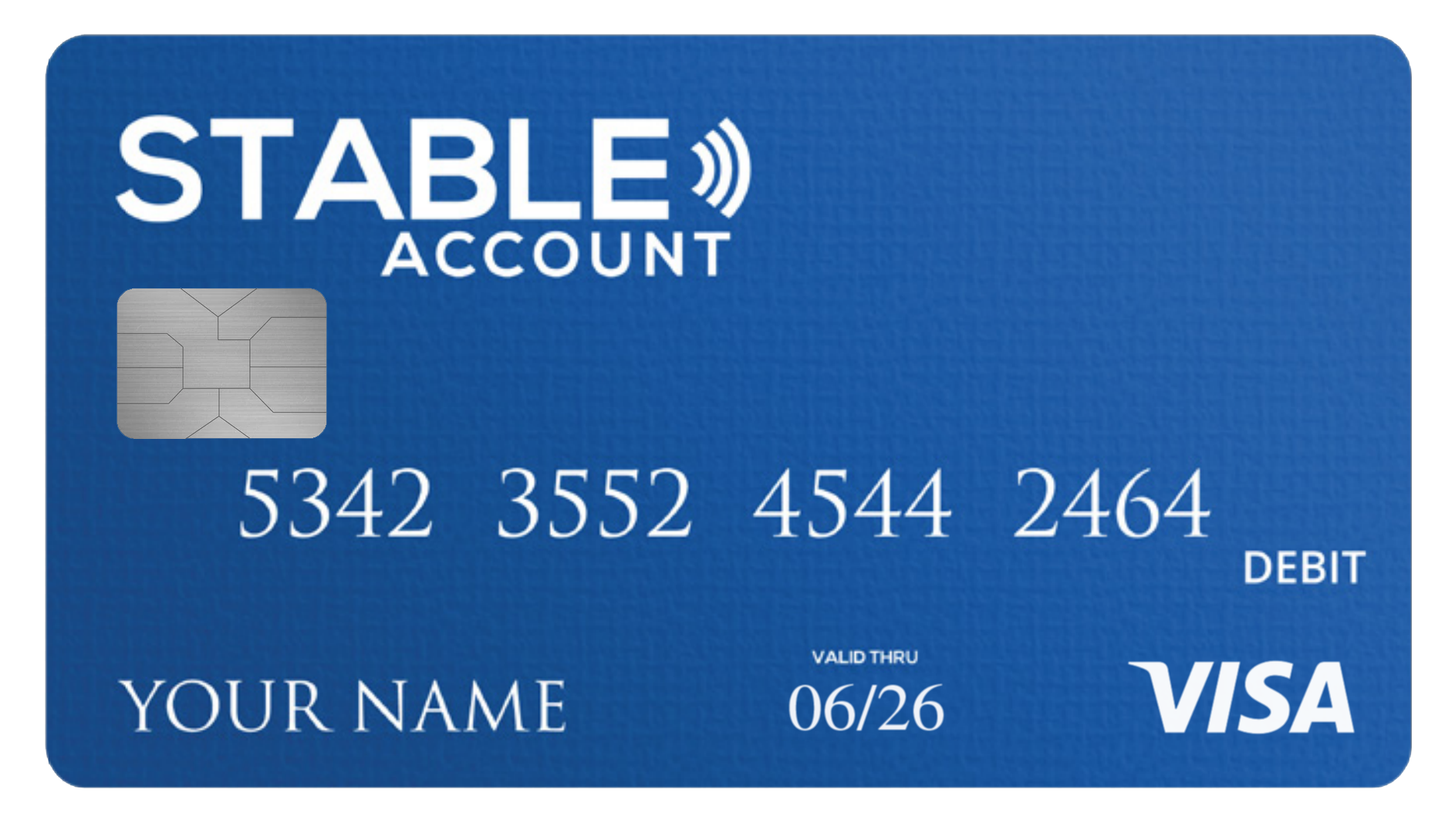 STABLE VISA CARD
The STABLE Visa Card is a loadable/prepaid card that can be used anywhere Visa is accepted
LOADABLE
PROTECTIONS
Provides controlled access to spending
No overdraft, no cash access, able to limit merchants and types of expenses
ALERTS
TRACKS EXPENSES
Notifications to monitor spending and low balances
Online spending records with ability to add notes
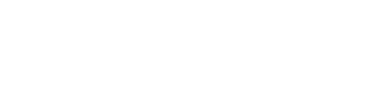 SSI CONSIDERATIONS
Supplemental Security Income
Balances over $100,000 count as a resource – but SSI merely suspended, not terminated
If you hold on to the money from one calendar month to the next, then housing expenditures count as resources
Accountholder’s own wages still count as income even if contributed to a STABLE Account
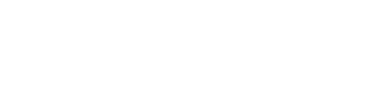 IF ACCOUNTHOLDER
PASSES AWAY
Account will pass to the accountholder’s estate
The estate administrator notifies STABLE Account Customer Service and can take over account access
If the accountholder does not have a will then the account will go through normal probate process
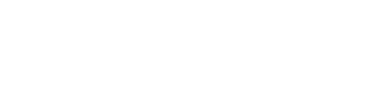 MEDICAID Payback
SB 160 Passed and Signed into Law on 3/31/2023  for STABLE Kentucky Accounts
SB 160 States
Federal Law
Currently section 1917(b) of the Federal Social Security act, 42 U.S.C. §1396p(b), requires states to recover assets when the account owner was over 55 years of age and used Medicaid for nursing home or in-home nursing care benefits.
STABLE accounts are not subject to claim by the Cabinet for Health and Family Services unless required by Federal law

Be, on the death of the designated beneficiary, transferred to the estate of the designated beneficiary, unless prohibited by Federal law
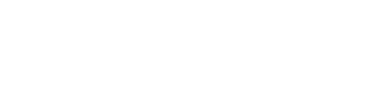 STABLE ACCOUNT &
SPECIAL NEEDS TRUSTS
Complementary tools that can be used together
Unique STABLE Account benefits
Broader spending power (i.e. housing and food)

No federal or state income tax on earnings

Can be established, administered and owned by an individual with a disability
Trusts can make distributions to STABLE Accounts

Trusts can accept unlimited cash and non-cash assets 

Trusts can accept funds or non-cash assets for a person whose disability occurred after age 26
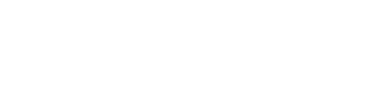 WE’RE HERE TO HELP!
CUSTOMER SERVICE INFORMATION
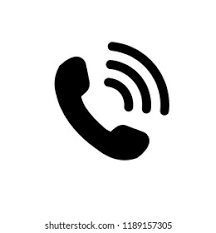 1-800-439-1653
Monday - Friday (9 am - 8 pm EST)
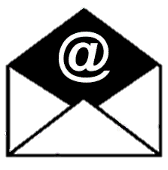 team@stableaccount.com
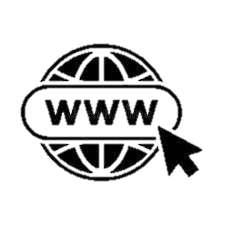 stablekentucky.com
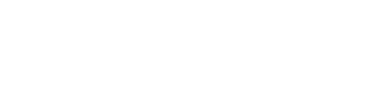 [Speaker Notes: No content change]
SPREAD THE MESSAGE
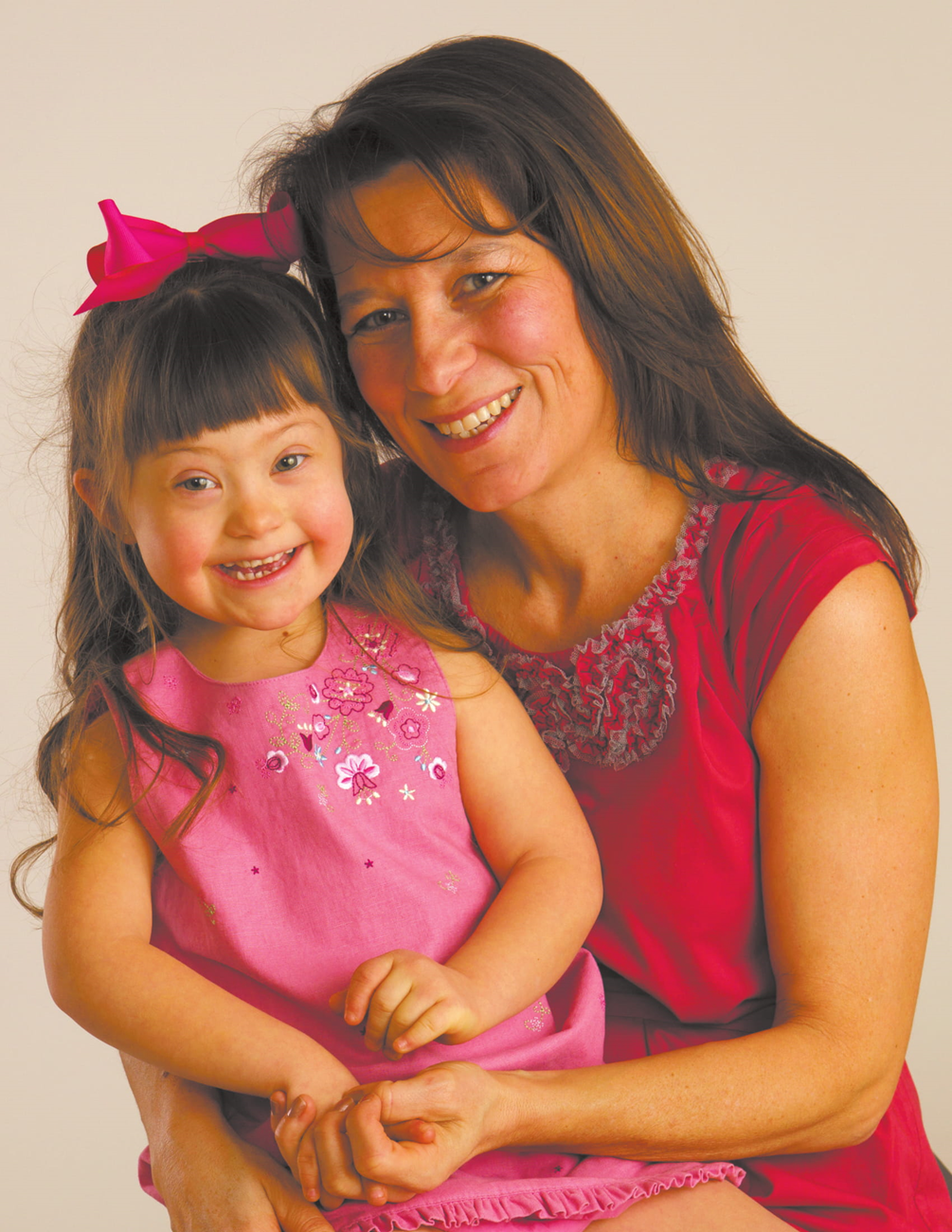 Find us on Facebook
@TreasurerBall
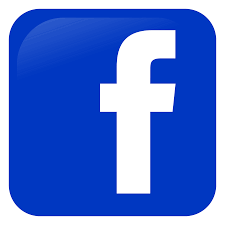 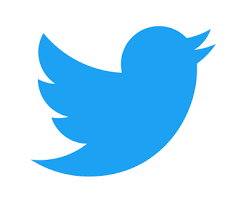 Find us on Twitter
@KYTreasurer
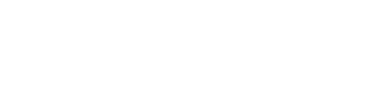